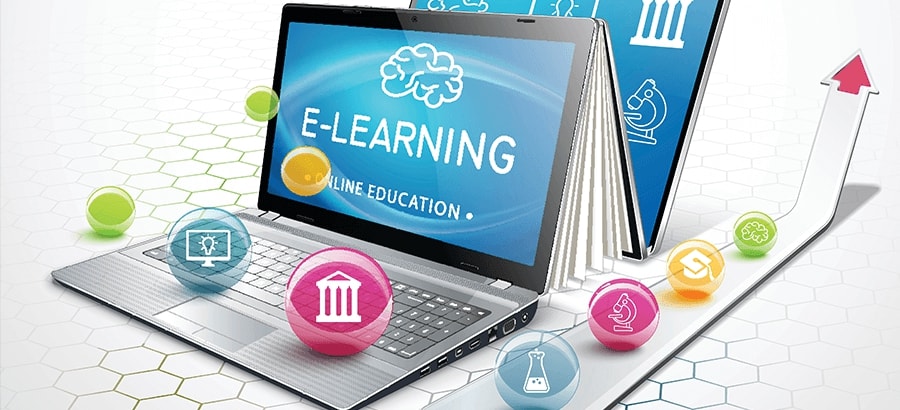 E-learning
Done by: Yasmine Abuaitah
What is e-learning?
E-learning, often known as online learning or electronic learning, is the process of learning through electronic media and technologies. It is described as "learning that is enabled electronically" in plain English. E-learning is typically conducted online, so students can access their course materials whenever they want.
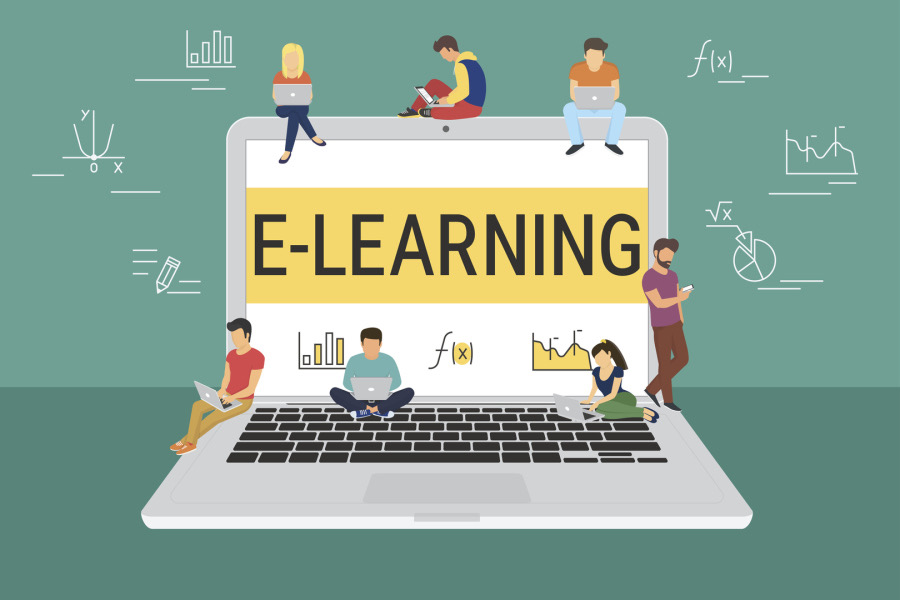 Tamm, S. (2023, January 12). What is the definition of e-learning? - e-student. E. Retrieved February 3, 2023, from https://e-student.org/what-is-e-learning/
Who created e-learning and when?
Elliott Masie used the term "E-Learning" for the first time in a professional setting in 1999 at the TechLearn conference in Orlando, Florida. The first electronic learning device, called Automatic Teacher, was developed by Ohio State University professor Sidney Pressey in 1924, marking the beginning of modern e-learning.
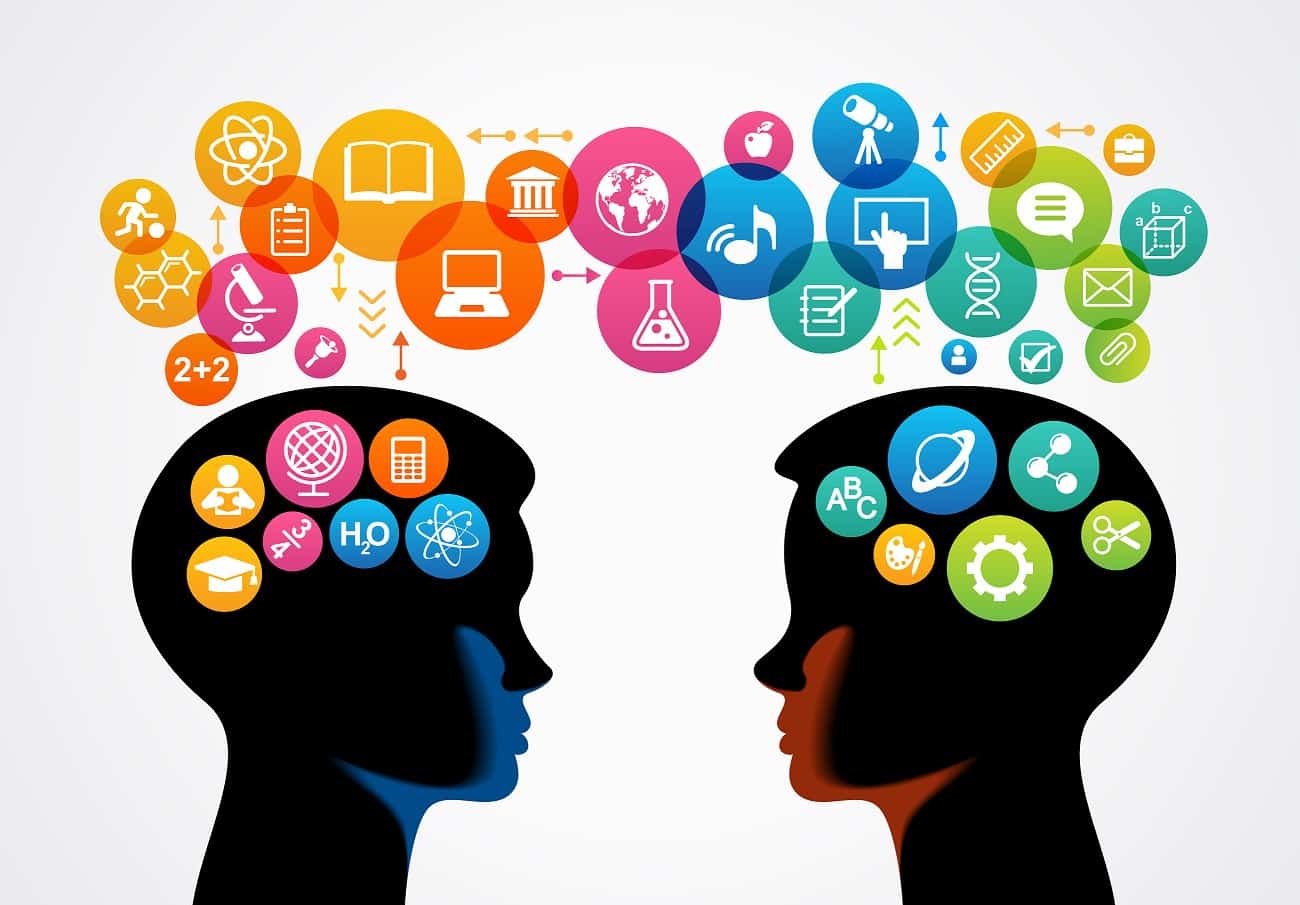 Tamm, S. (2023, January 5). Take a trip through the history of e-learning - e-student. E. Retrieved February 3, 2023, from https://e-student.org/history-of-e-learning/
When was e-learning most used and by who?
Since the outbreak of the pandemic (Covid 19), e-learning has taken over the world. E-learning enables students, employees in training, and casual learners to participate in an organized learning experience despite their physical location.
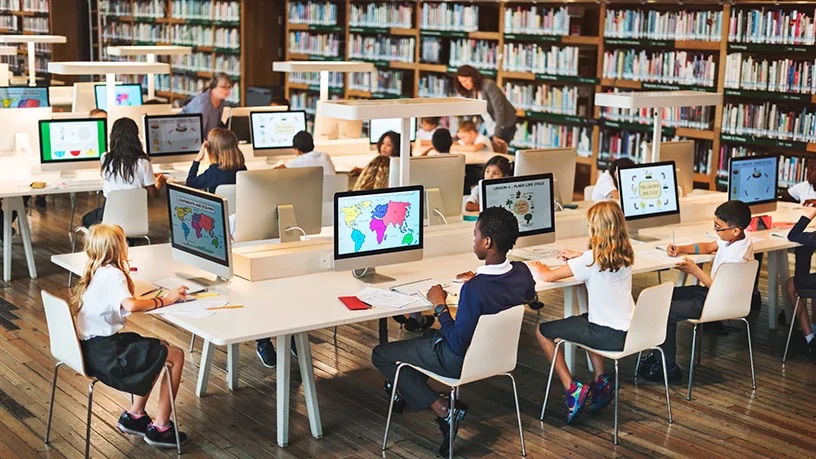 Parker, A., & ParkerHey, A. (2023, January 21). 47+ insightful Elearning Statistics for 2023 (Facts & Data). Prosperity For All. Retrieved February 3, 2023, from https://www.prosperityforamerica.org/elearning-statistics/ 


Lutkevich, B. (2020, January 21). What is e-learning (online learning) and why is it important? WhatIs.com. Retrieved February 3, 2023, from https://www.techtarget.com/whatis/definition/Web-based-training-e-learning
5 advantages of e-learning:
It encourages active and independent learning. 
 It is an efficient method of delivering courses because the resources are available from anywhere and at any time. 
Through group discussions and private chats, students from all over the world can interact with one another. 
The study material can be accessed an unlimited number of times.
Teachers spend less time marking work.
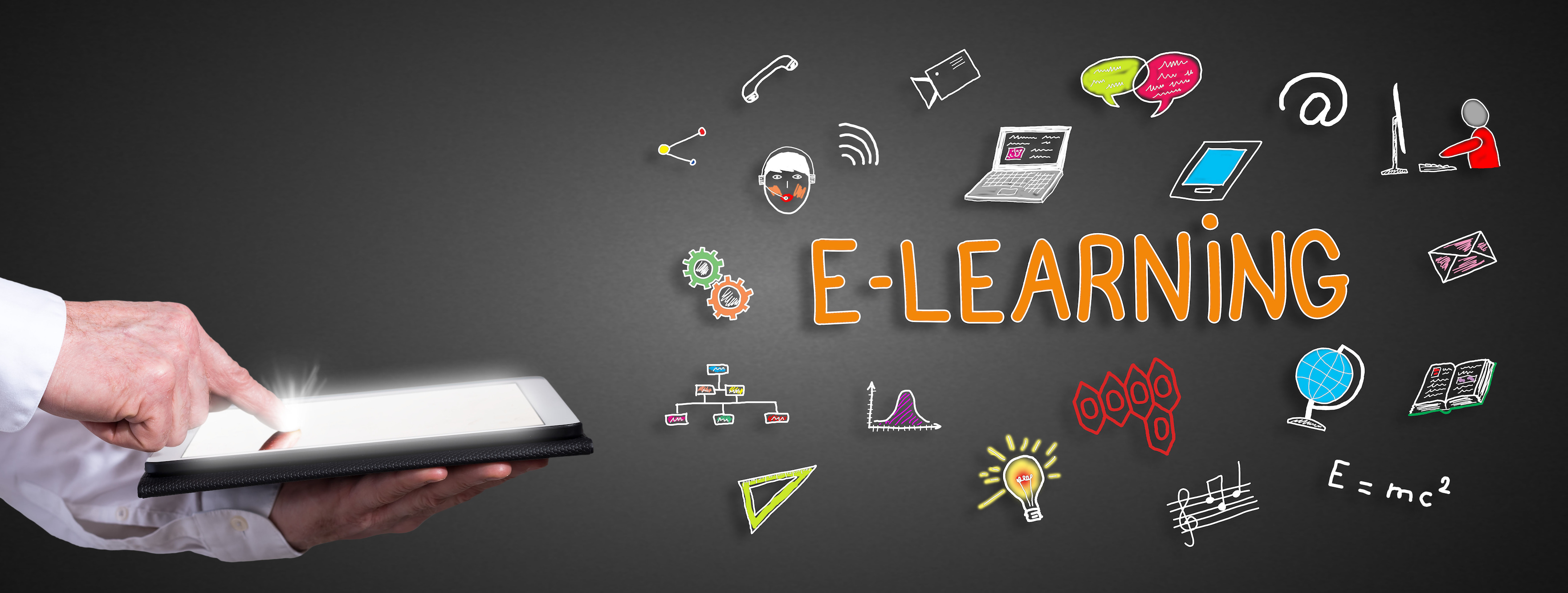 admin, A. the A. (2021, February 22). Top 10 benefits of eLearning & Online Studies. AILIT. Retrieved February 3, 2023, from https://ailit.org/top-10-elearning-benefits/
5 disadvantages of e-learning:
The security of online learning programs is occasionally questioned. 
The honesty of a specific student's work cannot be confirmed and it is difficult to prevent cheating during exams.
Not all students are disciplined enough to self-train.
E-learning can result in social isolation.
Since E-Learning does not allow for face-to-face communication, online student feedback is limited.
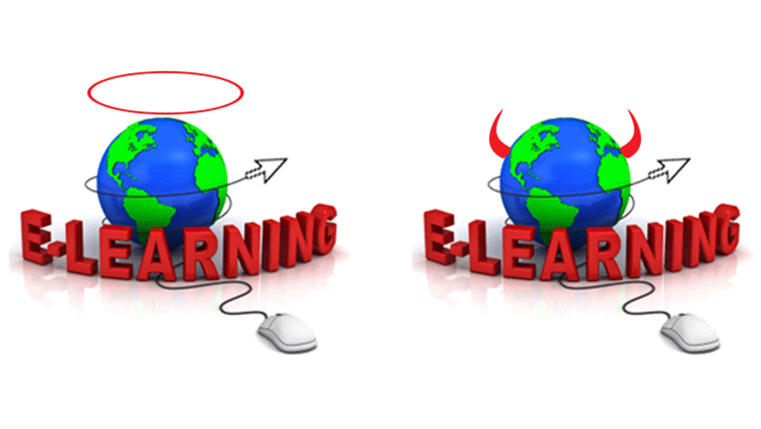 admin, A. the A. (2021, February 22). Top 10 benefits of eLearning & Online Studies. AILIT. Retrieved February 3, 2023, from https://ailit.org/top-10-elearning-benefits/ 
Tamm, S. (2023, January 12). 10 biggest disadvantages of e-learning - e-student. E. Retrieved February 3, 2023, from https://e-student.org/disadvantages-of-e-learning/